Le programme du cycle II
Lundi  23 mai   2016
    ESPE   Antenne de Vesoul
LLLL09 mars 2016
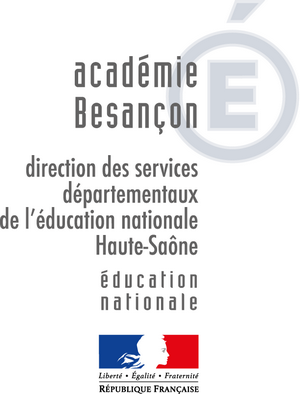 PROGRAMME CYCLE II
Programmes d’enseignement de l’école élémentaire et du collège: BO spécial n°11 du 26 novembre 2015.
Socle commun de connaissances et de compétences: BO n°17 du 23 avril 2015.
Horaires d’enseignement des écoles maternelles et primaires: arrêté du 9 novembre 2015.
Enseignement moral et civique (EMC) BO spécial n°6 du 25 juin 2015.
Livret scolaire de l’école élémentaire et du collège: décret  2015-1929 et arrêté du 31 décembre 2015.
2
[Speaker Notes: DBN: arrêté du 31 décembre également. 

Rappel: prendre connaissance de la  loi de réforme du collège, lecture des diaporamas sur site du MIN
Rappel des spécificités du cycle 3 : VOLET 1
continuité, cohérence pour le socle
Consolider les apprentissages du cycle 2
Meilleure transition CM2/6èm : notion de progressivité]
Volet1:Les spécificités du cycle des apprentissages fondamentaux
Au cycle 2, les élèves ont le temps d’apprendre.
Au cycle 2, le sens et l’automatisation  se construisent simultanément 
Au cycle 2, la langue française constitue l’objet d’apprentissage central.
Au cycle 2,on ne cesse d’articuler le concret et l’abstrait .
Au cycle 2, l’oral et l’écrit sont en décalage important . 
Au cycle 2, les connaissances intuitives tiennent une place centrale .
Au cycle 2, on apprend à réaliser les activités scolaires  fondamentales .
Au cycle 2, on justifie de façon rationnelle .
Contributions essentielles des différents enseignements au socle commun (Volet2)
Domaine 1. Les langages pour penser et communiquer.
Comprendre, s’exprimer en utilisant la langue française à l’oral et à l’écrit
Comprendre, s’exprimer en utilisant une langue étrangère ou régionale
Comprendre, s’exprimer en utilisant les langages mathématiques, scientifiques et informatiques
Comprendre, s’exprimer en utilisant les langages des arts et du corps
Domaine 2. Les méthodes et outils pour apprendre.
Domaine 3. La formation de la personne et du citoyen.
Domaine 4. Les systèmes naturels et les systèmes techniques.
Domaine 5. Les représentations du monde et l'activité humaine.
4
[Speaker Notes: Des programmes qui opérationnalisent le socle :
programme et socle prennent place dans un nouvelle organisation qui est celle de la réforme du collège avec des dispositifs qui doivent rendre actives les compétences visées, 
Réaliser le programme c’est réaliser le socle : contribution des disciplines au socle et opérationnalisation du socle par les disciplines. ( Voir contributions essentielles ci-dessus) 
ainsi  que par des programmes écrits par compétences: les compétences travaillées viennent décliner les objectifs du socle (Présenter l’architecture pour tous les domaines d’enseignement … ou presque, EPS et maths différents) 
-programme qui met au premier plan les apprentissages des élèves: qui décrit ce que les élèves doivent savoir faire ( et non construit par objets d’enseignement)]
LES DOMAINES D’ENSEIGNEMENT(Volet3)
Français 
Langues vivantes (étrangères ou régionales) 
Enseignements artistiques 
Éducation physique et sportive 
Enseignement moral et civique 
Questionner le monde  
Sciences et technologie 
Mathématiques
5
[Speaker Notes: 7 domaines 

Rappel prog 2008: 6 domaines en CIII:  Français, Mathématiques, Education physique et sportive , Langues vivantes, Sciences expérimentales et technologie , culture humaniste ( pratiques artistiques et histoire des arts et histoire –géographie- instruction civique et morale)]
COMPOSANTES DU FRANCAIS
Langage  oral
Étude de la langue
Culture littéraire 
et artistique
Lecture 
et compréhension de l’écrit
Écriture
6
[Speaker Notes: Les différentes composantes ont chacune leur spécificité mais la place qu’elles occupent doit être revisitée ( au niveau du premier degré, place trop importante accordée à l’étude de la langue pour une efficience réduite constatée) dans l’organisation hebdomadaire ou sur une période plus longue correspondant à une séquence d’enseignement voire un module. 
Les horaires dévolus peuvent être ici rappelés … ( ! 8hoo en CM2 et 4h30  en 6è), donc quelle répartition des 8h00 ( sans compter les 12H00 globales investies dans toutes disciplines en CM1 et CM2).  

Les fondamentaux de la discipline:
4 activités: lecture, écriture, oral, l’étude de la langue.
3 compétences langagières qui permettent d’entrée dans la culture littéraire commune: s’exprimer à l’oral, lire, écrire.]
DES PROGRAMMES QUI S’APPUIENT SUR UNE TRIPLE LOGIQUE
Une logique de cycle : attendus de fin de cycle, compétences et connaissances travaillées.
Une logique curriculaire : programmation du parcours de l’élève selon un faisceau de trajets:
Trajet défini par l’institution (cursus): progressivité.
Trajet défini par l’enseignant (curriculum): programmation.
Trajet  réalisé par l’élève (parcours): progression.
Une logique spiralaire : qui met en valeur les processus d’apprentissage des élèves par complexification.
7
[Speaker Notes: Joindre en lien hypertexte, l’exemple sur le verbe de JL B.]
LANGAGE ORAL
Points saillants
L’oral est réaffirmé comme objet d’apprentissage.
Importance de la construction des caractéristiques des genres de discours.
L’oral est un outil d’apprentissage développé dans tous les domaines d’enseignement.
8
[Speaker Notes: ! Les constats peuvent pointés de manière opportune, en fonction des discussions: objet d’enseignement qui se trouve partout et nulle part, difficulté à construire une progression , les gestes professionnels doivent être revisités ( prédominance du cours dialogué qui favorise peu la compréhension et l’interaction entre pairs) 

-L’oral est réaffirmé comme objet d’apprentissage mais aussi comme outil d’apprentissage. Il convient d’éviter que l’oral soit théorisé, mais faire en sorte qu’il soit l’objet d’une pratique réflexive. Son enseignement doit faire l’objet d’une didactique clairement énoncée. 

Les genres de discours: récit, compte-rendu, exposé, argumentation, débat (AG : l’expression « genres de discours » utilisée dans les programmes n’a pas de fondement scientifique, et prête à la confusion, à cause de l’instabilité du sens des mots « genre » (genres littéraires) et « discours » (vs récit ; types de paroles rapportées  (discours direct, indirect, indirect libre) ; formes de discours : narratif, descriptif, explicatif, argumentatif). Il faut être prudent avec cette expression, et ne pas en faire une catégorisation opérationnelle.
! Lien hypertexte à insérer ( voir fichiers joints)]
LANGAGE ORAL
Perspectives
Pédagogiques:
Mise en place d’une didactique de l’oral et d’une progressivité. 
Les élèves sont amenés à analyser leur production pour l’améliorer.
Repères de progressivité:
Production d’oraux organisés en CM1/CM2, plus formalisés en 6ème.
9
[Speaker Notes: A noter: une catégorisation plus claire des différentes dimensions de l’oral qui se rapprochent de l’enseignement des langues vivantes
Introduction de la compréhension orale : par une analyse réflexive des productions par les élèves 

Incidences pédagogiques: 
-pour chaque module d’enseignement, s’assurer du temps consacré à l’oral de manière transversale ou comme objet d’enseignement. 
-comment harmoniser la pratique des différents genres de discours dans les différents domaines d’enseignement . Par exemple argumenter en mathématiques, en histoire, en français, les composantes langagières sont-elles identiques ? 
Comment s’inscrivent les compétences travaillées dans chaque séance ou séquence d’enseignement? 
Inscrire aux plans de formation  ce travail:  travailler sur l’analyse de pratique ( gestes professionnels) , sur les situations de langage oral , … 

- Repères de progressivité: en français, la progression est mise en lien direct avec les supports de la lecture et de l’écriture mais les autres domaines concourent aux objectifs.]
LECTURE ET COMPRÉHENSION DE L’ÉCRIT
Points saillants
Renforcer le travail sur le code au service de ceux qui en ont encore besoin.
Démarches de compréhension  et d’interprétation clairement présentées.
Entraîner les différentes modalités de lecture : lecture voix haute, lecture silencieuse, enregistrement, lecture oralisée de l’enseignant… pour acquérir une posture de lecteur autonome.
Activités de lecture à planifier : découverte d’un texte en réception ou en production oralisée,  relecture , débat,…
Lien lecture écriture : écrits qui accompagnent la lecture (pour garder trace ), écrits heuristiques (pour comprendre) et des écrits créatifs.
Lecture de textes composites en lien avec les autres disciplines.
10
[Speaker Notes: !Constats ( pour les formateurs? ) : la compréhension n’est pas enseignée ( voir l’utilisation « abusive des questionnaires qui visent plus la vérification,  le contrôle) , les élèves possèdent des stratégies erronées de compréhension de la lecture ( voir résultats PISA 2009) 

La compréhension s’enseigne:
Les objectifs d’apprentissage sont énoncés p. …  110
La quantité de lecture aussi p. 109
Les activités de lecture doivent permettre d’accéder à des activités cognitives de « haut niveau », attention au formalisme. 

! Lien hypertexte à insérer ( voir fichiers joints) 
(AG : Il faut veiller à bien distinguer, dans le mot lecture, ce qui ressortit au décodage (lire à voix haute) et ce qui ressortit à la posture de lecteur (lire un roman). Ce sont deux compétences liées, mais qui s’entraînent différemment.)]
LECTURE ET COMPRÉHENSION DE L’ÉCRIT
Perspectives
Construire une progression de la compétence de lecteur entre le CM et la 6°.
Objectifs d’apprentissage : progression à construire pour passer d’une lecture accompagnée à une lecture autonome.
11
[Speaker Notes: Construire une progression de la compétence de lecteur entre le CM et la 6° ……. : 
	- types de lecture à préciser : cursive, analytique, 
	- types d’activités à engager auprès des élèves, quelles stratégies?: situations problèmes , questionnement de texte ( et non poser des questions) avec pour support les différentes formes de débats
	- organisation de la semaine de lecture: fréquence, régularité, équilibre entre méthodologie, activités de transfert, lectures personnelles, … 
	- attention à l’utilisation d’outils qui doivent permettre un transfert des compétences acquises: Lector/Lectorinette ( Sèbe et Goigoux) 

Pistes de travail:
- Outils de l’élève, place de l’évaluation.]
CULTURE LITTÉRAIRE
Indications de corpus pour équilibrer genres et formes littéraires. 
La programmation  fait l’objet d’un projet pédagogique annuel.
12
[Speaker Notes: La culture littéraire n’est pas un objet d’étude en soi. ( p121 , intro à expliciter) 

Importance de la démarche de construction des caractéristiques des genres à mettre en valeur. 
S’appuyer sur les pratiques des élèves, mais aussi sur la littérature de jeunesse. 

Exigence d’une culture littéraire : comment choisir les ouvrages pour assurer la continuité CM1/CM2/6ème 

Références :
CM1 et CM2 : 6 thèmes
6ème : 4 thèmes

Références sur site du MIN à rappeler 
Pistes de travail:
- Comment garder mémoire des lectures collectives et personnelles : quels outils mettre en place ( pour les enseignants: planification pour le projet pédagogique annuel, pour les élèves: place du cahier de lecteur, du livret scolaire unique, ….)]
ECRITURE
Les points saillants
Pratique régulière quotidienne : projets d’écriture variés, activités courtes (rituelles…), écrits de travail, écrits longs en lien avec la littérature , utilisation du traitement de texte.
Développer la posture d’auteur : favoriser la réécriture et la révision. 
Faire du lien entre étude de la langue et production d’écrit.
13
[Speaker Notes: ! Constats: place insuffisante pour l’écriture, peu de construction des compétences linguistiques, absence d’écrits de travail. 

Favoriser les écrits spontanés: travailler à partir des brouillons, ne pas systématiquement corriger, mais développer la vigilance orthographique,…. 

Commentaires:
De l’écriture calligraphiée…. à l’écriture au clavier: rôle du traitement de texte (AG : comme pour la lecture, distinguer ici le geste graphique d’écriture, et le geste de production, qui sont deux compétences qui s’entraînent différemment.) 
Varier les situations d’écriture, non seulement en production d’écrit formelle: l’écrit court, le brouillon, l’écrit de travail, les écrits réflexifs, les traces (l’écrit pour lire)
Ne pas réserver l’écrit à l’écrit sacralisé en production écrite (AG : justement, méfiance à l’égard de l’expression « posture d’auteur » qui peut être mal comprise ; il s’agit seulement de l’idée qu’on peut revenir sur un texte qu’on a écrit pour l’améliorer, et non pas qu’écrire, c’est entrer dans la peau d’un auteur déjà là…)]
ECRITURE
Perspectives
Progressivité: passer d’un étayage fort à une autonomie. 
Une séquence , un chantier long qui s’appuie sur la lecture: 2 à 4 semaines.
La progression s’appuie sur le parcours de lecture élaboré en conseil de cycle (CM1 et CM2).
14
[Speaker Notes: Pistes de travail : harmonisation de pratiques à préciser: fréquence, …  outils des élèves

AG : nécessité de préciser ce qu’est l’étayage en situation de production écrite : quels calibrages énonciatifs, discursifs ? Quels outils et ressources mobilisables  ? Quel balisage procédural ? Quels objectifs de mise en œuvre de savoirs ? Etc…


Pistes de travail:
Echanges de pratiques sur les écrits courts / les écrits longs ; nécessité de déterminer les différentes étapes d’un chantier d’écriture

Utilisation des cahiers d’écrivain (?) d’écriture ( ?)]
ETUDE DE LA LANGUE
Les points saillants
Démarches : tâches de tri, classement, comparaison, manipulation de corpus extraits de textes  étudiés et produits par les élèves afin d’établir les régularités.
Construction des notions qui s’appuie sur la lecture/écriture.
S’appuyer sur les « notions centrales » : ne pas être exhaustif  (le verbe, accord sujet-verbe, accord au sein du groupe nominal).
15
[Speaker Notes: ! Constat: contenus trop denses , trop complexes, progressions sous forme de listes, pas de continuité entre école et collège, enseignement décontextualisé des pratiques de la langue, 
But: étude de la langue explicite, réflexive pour la compréhension de textes et l’écriture 

Le programme donne priorité à l’orthographe au cycle3 (syntaxe au cycle 4) , ainsi le programme est centré sur les seules notions utiles aux accords et finales des verbes des temps utiles, les autres notions sont abordées de manière implicite en lecture et l’écriture. 
Les notions sont larges et « englobantes » : déterminant, complément de verbe, complément de phrase ( plutôt qu’une liste de compléments): moins de notions mais mieux construites.
Pour la morphologie verbale: mise en évidence des régularités 

Démarche spécifique qui privilégie la manipulation: observation, transformation, ajout, substitution, déplacement, suppression

L’étayage par l’oral: accès aux tableaux de conjugaison, demande à voix haute à la classe, dictionnaire de synonymes vidéo-projeté, oral…
		ne pas surinvestir en temps l’EDL
Pistes de travail:
Tableau des notions à construire qui privilégie la complexification progressive.
Question des outils des élèves.]
ETUDE DE LA LANGUE
Pistes de travail à explorer EDL
Construire un tableau des notions clefs qui doivent être travaillées en suivant une logique spiralaire. 
Harmonisation des pratiques.
… ne pas surinvestir en temps l’EDL.
16
[Speaker Notes: Rappel en CM1 et CM2 : 12heures doivent être consacrées à l’oral, la lecture et l’écriture (dans toutes les disciplines) 

AG : je ne comprends pas ce que signifie « harmoniser l’organisation pédagogique hebdomadaire », mais je pense que cela correspond à une logique du primaire ; le risque, en 6e, serait d’aboutir à une organisation hebdomadaire qui isolerait la langue dans des temps spécifiques, ce qui est à exclure

Harmonisation des pratiques:
Construction d’une notion: à partir de quel corpus, quelles activités de lecture/écriture, 
Les outils des élèves, comment mettre en place un outil de cycle?]
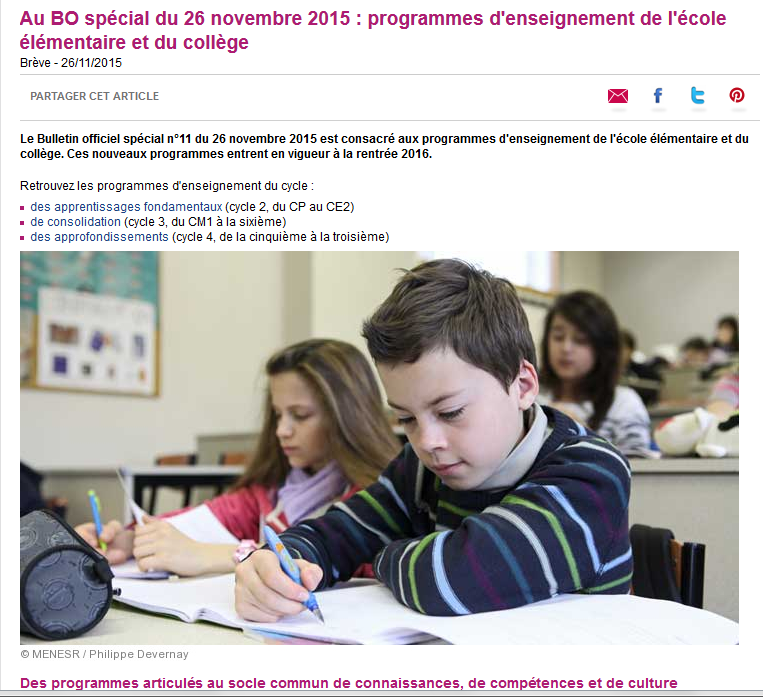 FIN
17